Housing Green PaperConsumer Regulation Review- what is it asking tenants?Scrutiny.Net4th October 2018
Yvonne Davies
Yvonne@tenantadvisor.net
07867974659
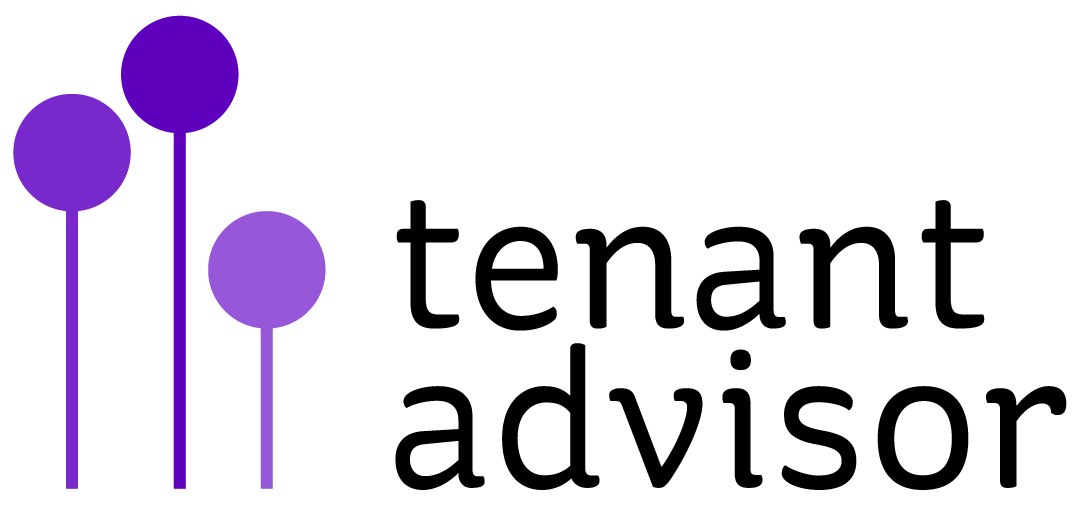 Housing Green Paper Themes 1 and Hackitt
Decent and Safe Homes 
Increase in decant homes standards – safety and energy efficiency
Recommendations in the Hackitt building regulations review
Trial of options to improve communication and engagement
Hackitt
Tenant information to keep them safe and give them access to risk assessments and maintenance documents
Resident engagement strategy – involvement in decision making, rights and responsibilities during works etc
Local/National guidance on resident engagement to develop a culture
Clear obligations for residents on building safety – tenant and neighbours
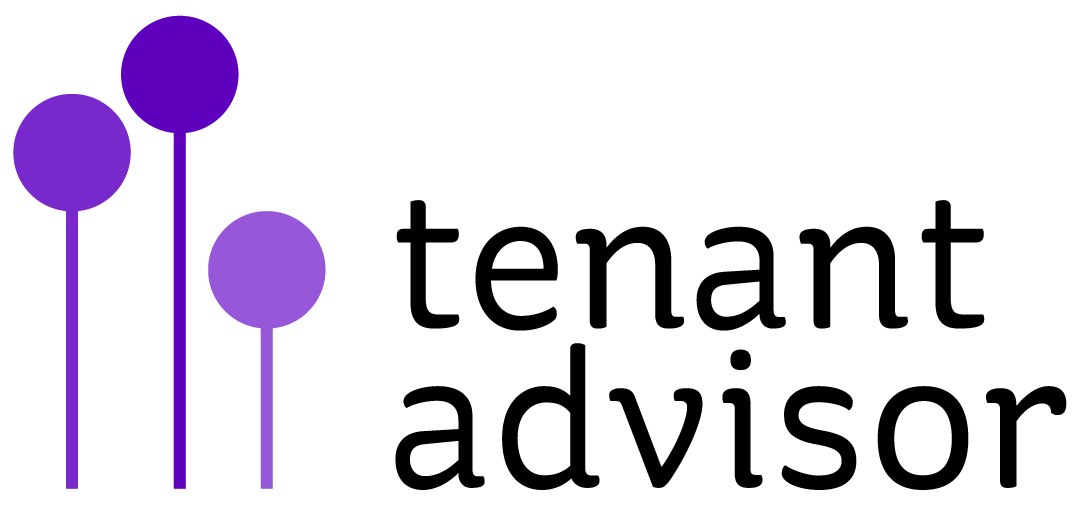 [Speaker Notes: Provide tenants with information to help them understand the layers of protection to keep them safe
Access information - fire risk assessments, documents, maintenance relating to home safety
Resident Engagement Strategy – transparency and partnership and how the duty holder will inform them of rights and responsibilities and involve them in decision making
Government should fund local and national guidance to develop a culture of effective resident engagement
Each recommendation suggests 
….Relevance to all tenures
…Narrative  includes access to information for vulnerable tenants
…Tenant in decision making on works to blocks and collaboration
…Contact details of duty holder/building safety manager
…New Joint Competent Authority – including Fire & rescue, safety officers, Env health and other appropriate regulators
Clear escalation and redress route (after internal processes have been completed) if they don’t feel listened to – an independent body with access to knowledge, resources and enforcement powers
Duty holder should provide residents with clear information about their obligations in relation to building and fire safety. Residents to ensure their own safety and their neighbours safety.]
Housing Green Paper Themes 2 and 3
Complaints resolution
Speeding up complaint processes and possible RSH code of practice – clear escalations from Hackitt
Improved mediation
Awareness of tenant rights
The 8 week rule to get to the Ombudsman
Empowering residents
Provision of landlord KPI data – RSH publication? League Tables?
Possible consideration of this data when allocating money for new build to landlords
Separate call for evidence – consumer standards – see later slide
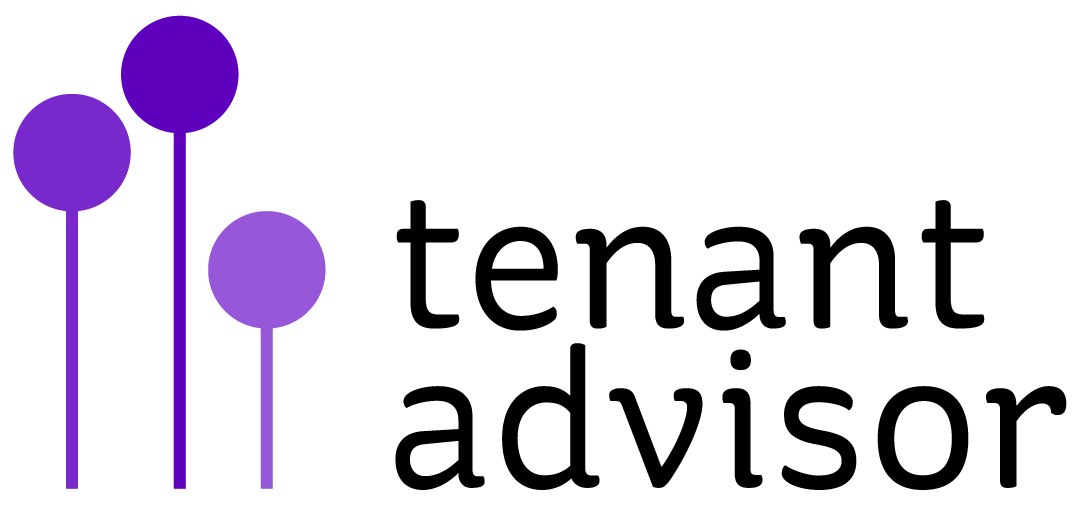 Housing Green Paper Themes 4 and 5
Tackling Stigma – from CIH report
Support from government for community initiatives and events
Greater professionalism in customer service culture
Integrated developments in planning frameworks
More homes and more home ownership  (U Turns)
Separate consultation on RTB
LAs don’t have to sell off most valuable homes for HA RTB
Sales receipts to be kept by LAs to spend  on new home provision
Scrapping fixed term tenancies for LA tenants
Retention of lifetime tenancy for those moving due to DV
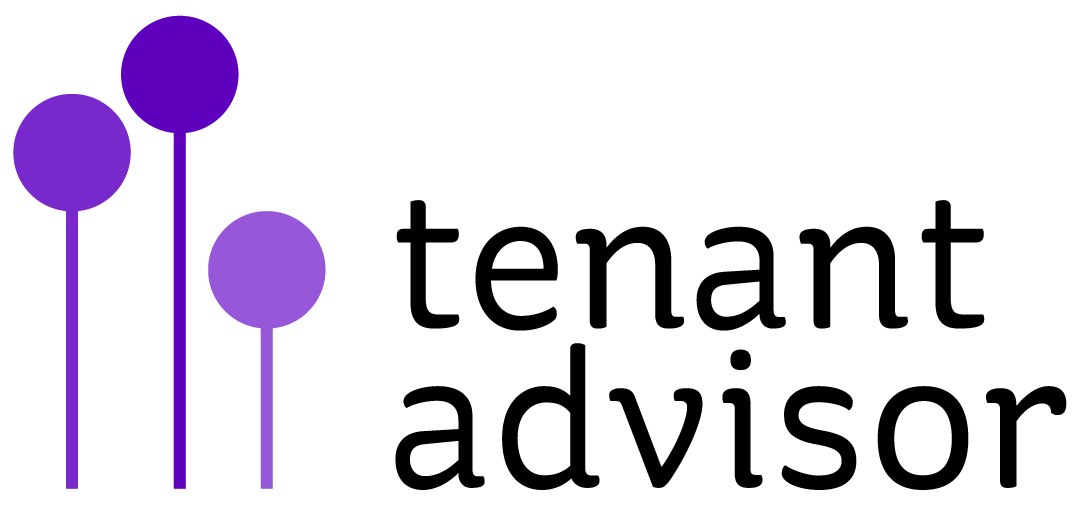 “Other”
Placeshapers report Involvement 2030
More digital – less meetings – more task and finish – “ digital can be an enabler but also a disabler!
LGA – similar exercise with TPAS as Placeshapers
NHF – Transparency Charter – 3 phases
Phase one - defining what being trusted and accountable means for transparency and accountability , and
What action landlords are and should be taking and measuring when this has been achieved
How board are engaged and aware – Code of Governance review - Early 2019
NFALMOs – confirmed support for more regulation to bring in line with HAs
HACT – Customer Insight – Moving beyond the numbers
Consumer regulation review RSH – demonstrate understanding or safety;  councillors and boards are responsible and must demonstrate they comply; complaints and insight heard by Board as indicators of systematic failure
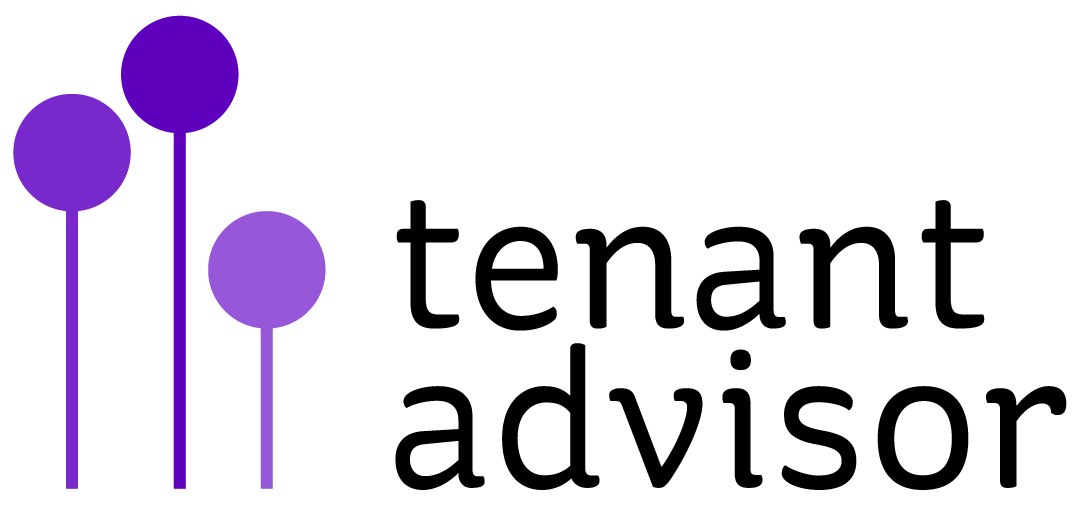 [Speaker Notes: Regulation review – doubles self referrals and reduced numbers of individual referrals]
Review of social housing regulation - purpose
Consultation 
Is the regulatory regime adequately delivering Safe Homes and Quality Services from landlords?
Principles of SH
Protect and empower residents (4 million homes)
To secure public and private investment to deliver new homes
Paragraph of text followed by lots of questions
Themes for questions include:
Is this right, Is this working? What needs changing?
HANDOUT
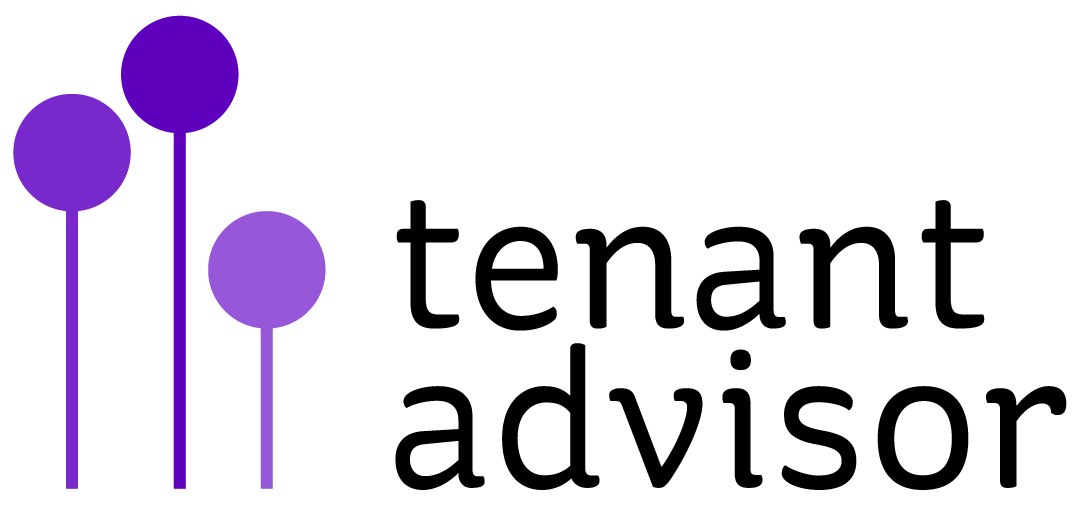 Sharing: attendance NHC events and roadshows Possible unconference
Any feedback from those events attended/planned?

Is there merit in a Scrutiny.net Tenant Unconference?
For involvement officers and customers
Raise awareness
Give some feedback to Government collectively
Respond collectively by 6th Nov? 
NHC will support – may even cover the majority of all costs 
Manchester?
Monday 22, Tuesday 23,Friday 26, Wednesday 31st Oct?
Views?
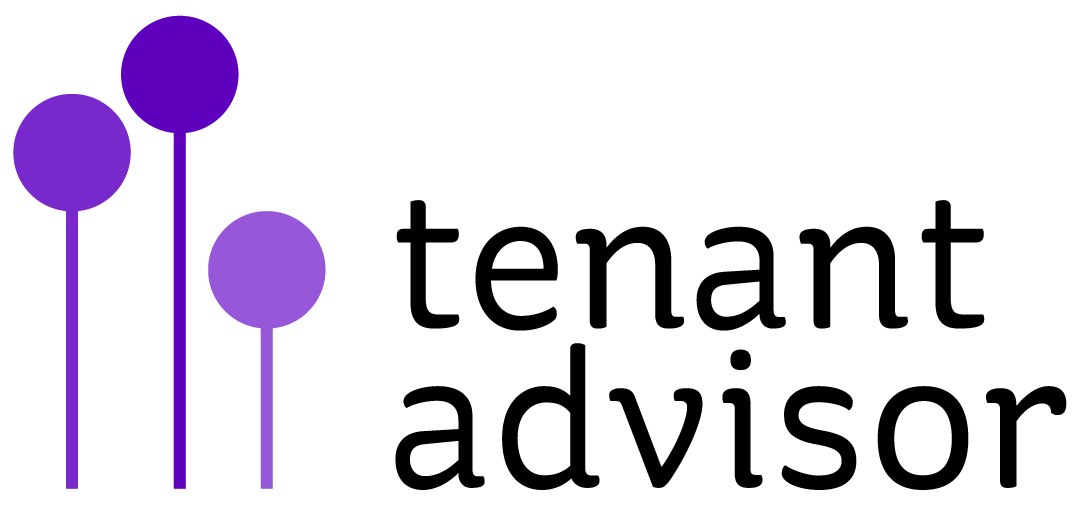